CS 341: Algorithms
Lecture 21: intractability III – complexity class NP, poly transformations
Readings: see website
Trevor Brown
https://student.cs.uwaterloo.ca/~cs341 
trevor.brown@uwaterloo.ca
1
This time
Complexity class NP
Oracles, certificates, polytime verification algorithms
Two problems in NP
Subset sum
Hamiltonian Cycle
Relationship between P and NP
Polynomial transformations
2
Complexity class NP
NP: Non-deterministic polynomial time
3
Example: subset-sum problem
Suppose we are given some integers, -7, -3, -2, 5, 8
Does some subset of these sum to zero?
In this case, yes: (-3) + (-2) + 5 = 0
Finding such a subset can be extremely difficult
Of course, I might lie and give you a subset that does not sum to zero…
Suppose I give you a certificate consisting of an array of numbers,and claim it represents such a subset
I could even give you numbers that are not in the input…
If I’m telling the truth, then we call this a yes-certificate. It is is essentially a proof that“yes” is the correct output.
Can you determine whether I am lying in polynomial time?
Can you use a yes-certificate to solve the problem efficiently?
4
Subset-sum via non-deterministic oracle
Otherwise, either C is not a subset of the input (return false), or C sums to a non-zero value (return false)
Suppose there is a non-deterministic oracle,which returns a subset that sums to 0 if one existsand otherwise can return anything (even garbage) 
We call the oracle’s output a certificate
Given a certificate, can you verify in polytimewhether it describes a solution to the problem?
If there exists a subset that sums to 0, then C is one such subset, and we return true
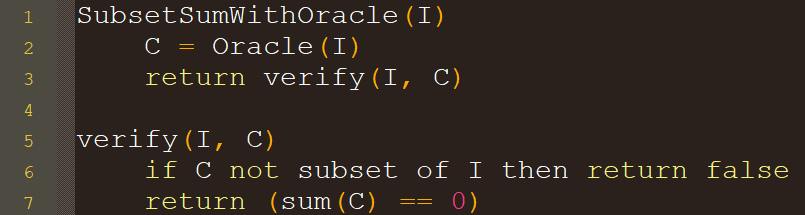 Given such an oracle,this algorithm wouldsolve subset-sum
“Non-deterministic” is the N in NP, and it is so named because of oracles
Here “non-deterministic” just means the oracle is magically guaranteed to return a yes-certificate if one exists
5
Subset-sum via non-deterministic oracle
Given a certificate from the oracle, would verify solve the problem in poly-time?
Suppose there is a non-deterministic oracle,which returns a subset that sums to 0 if one existsand otherwise can return anything (even garbage) 
We call the oracle’s output a certificate
Given a certificate, can you verify in polytimewhether it describes a solution to the problem?
Test whether C is a subset of I
Test whether C sums to 0
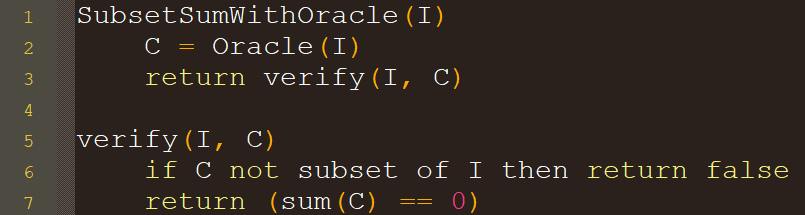 6
Dumb Subset-sum algorithm:Pretend you’re an oracle and make certs.
Generate every subset certificate S
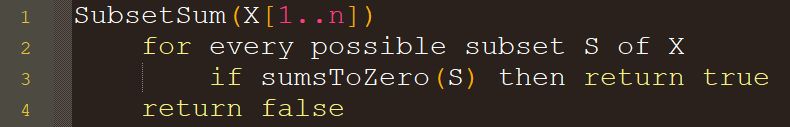 Verify certificate S(valid + sums to zero)
If any certificate S sums to zero,it is a yes-certificate (a proof that the answer to the decision problem is “true”), and we return true
A certificates that does not sum to zerodoesn’t really prove anything (would need to know that all certificates sum to non-zero)
Generating these certificates is expensive; exponential time!
If there was such a thing as a no-certificate, what would it look like?
How long would it take to verify it?
7
[Speaker Notes: From Wikipedia:

In order to explain the verifier-based definition of NP, let us consider the subset sum problem: Assume that we are given some integers, {−7, −3, −2, 5, 8}, and we wish to know whether some of these integers sum up to zero. Here, the answer is "yes", since the integers {−3, −2, 5} corresponds to the sum (−3) + (−2) + 5 = 0. The task of deciding whether such a subset with zero sum exists is called the subset sum problem. 

To answer if some of the integers add to zero we can create an algorithm which obtains all the possible subsets. As the number of integers that we feed into the algorithm becomes larger, both the number of subsets and the computation time grows exponentially. 

But notice that if we are given a particular subset we can efficiently verify whether the subset sum is zero, by summing the integers of the subset. If the sum is zero, that subset is a proof or witness for the answer is "yes". An algorithm that verifies whether a given subset has sum zero is a verifier. Clearly, summing the integers of a subset can be done in polynomial time and the subset sum problem is therefore in NP.]
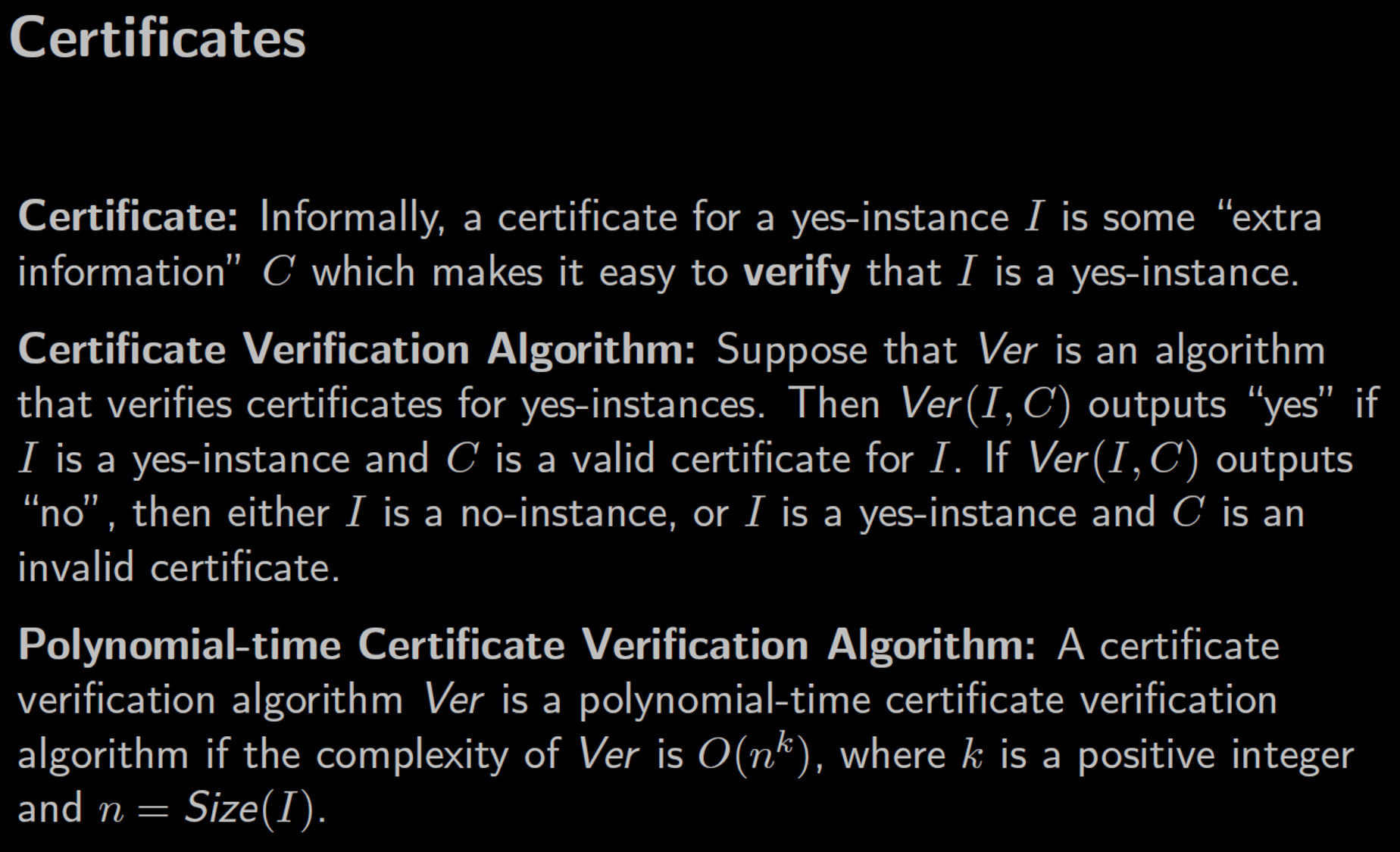 8
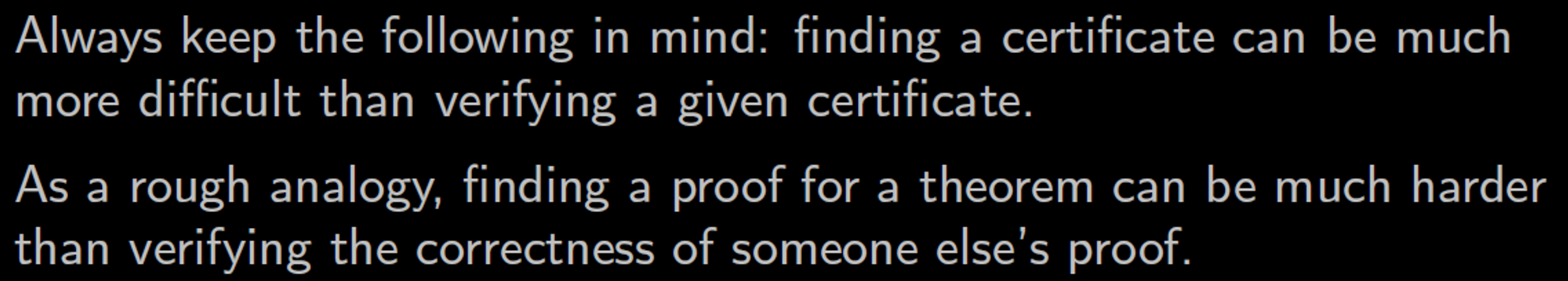 9
Generalizing beyond subset-sum
Our definition of NP will not explicitly involve non-deterministic oracles. But it is based on certificate verification, which makes more sense if you think of such oracles…
Could you “fool” the subset-sum verify function?
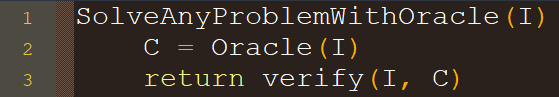 10
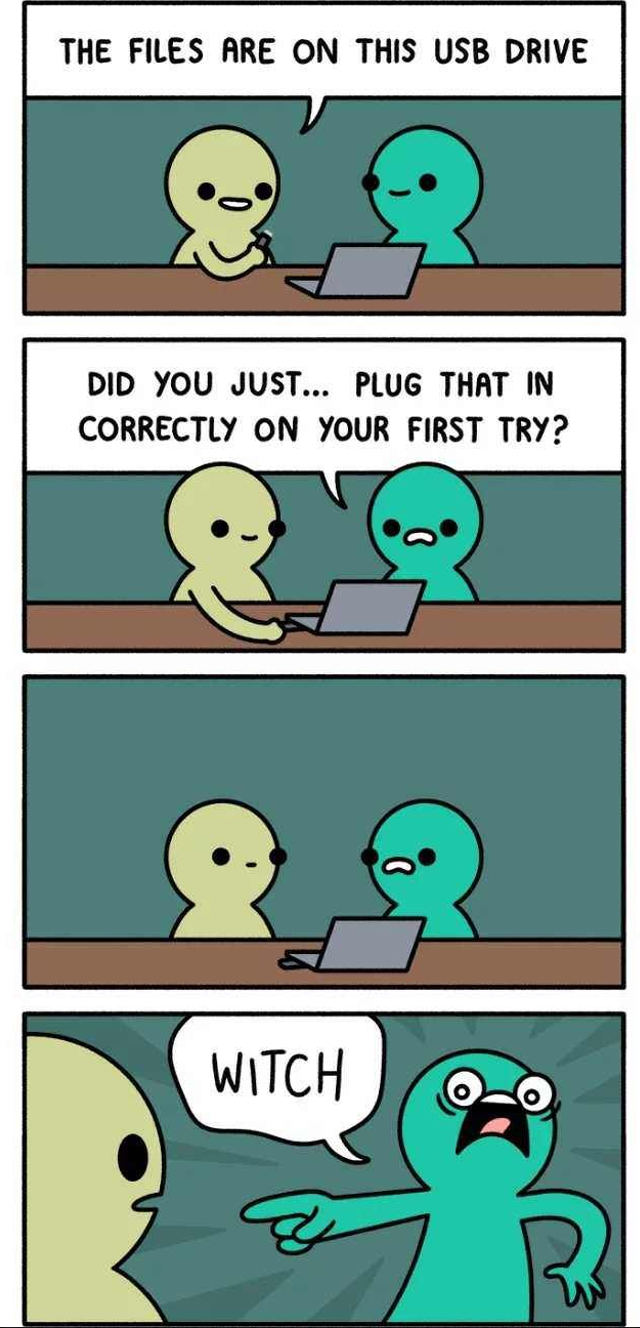 Oracle
verify
Guesses solution in O(1) time
Verifies solutionin poly-time
As we are about to see:existence of a poly-time verifier for a problem means problem is in NP
verify
Oracle
11
Defining NP
Intuition: For a yes-instance, there must exist some certificate that verify would accept (and, if one exists, the oracle would find it, solving the problem). For a no-instance, verify must always reject.
Crucial definition!
12
Mechanics of showing a problem is in NP
Subset-sum as an example:
A yes-certificate is a list of indices in the input array where the elements should sum to 0
This is certainly polytime…
13
Another example:Hamiltonian Cycle problem
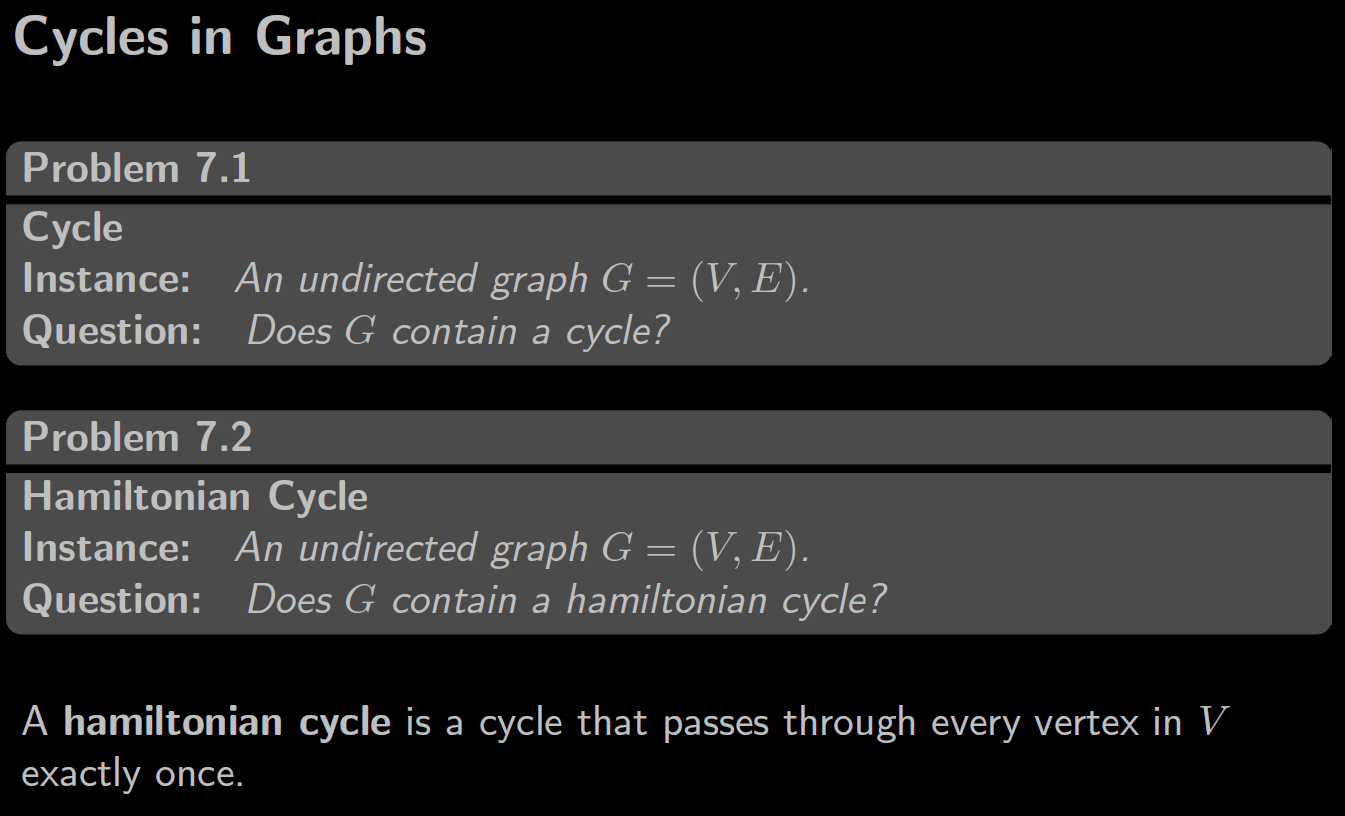 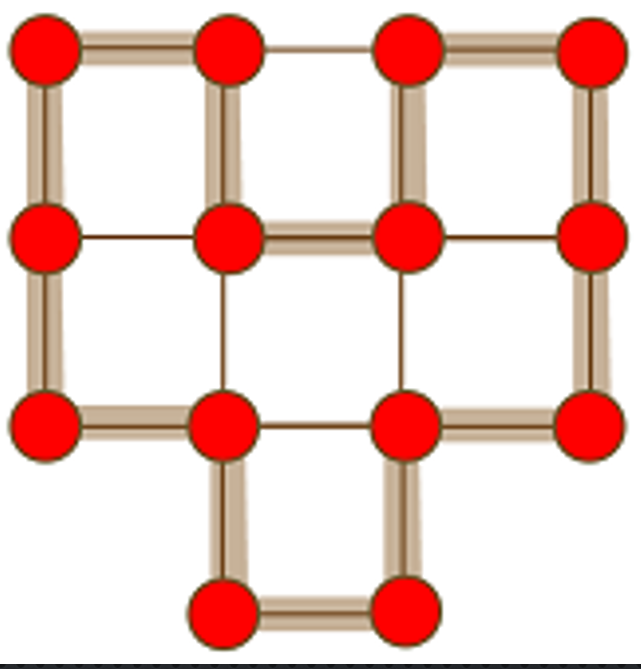 Let’s show that this problem is in NP!
Defining a yes-certificate:array of nodes representing a Hamiltonian cycle
How to verify that a given array of nodes represents a cycle?
How about a Hamiltonian cycle?
14
Example: Showing “Hamiltonian Cycle” is in NP
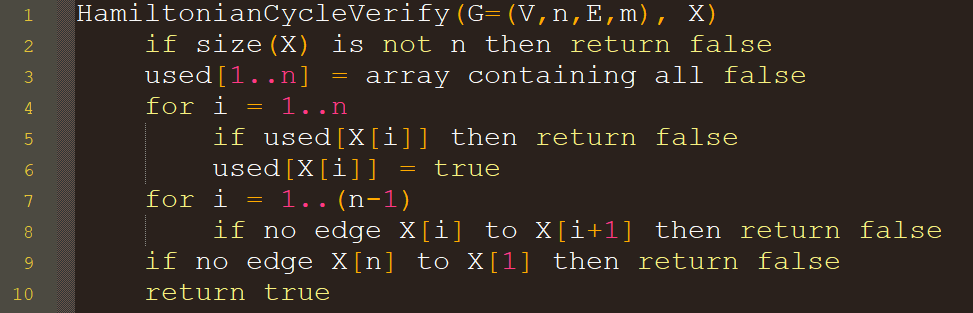 A certificate X consists of an array of node names (1…n), which might represent a Hamiltonian cycle
What would such a certificate look like?
15
Example: Showing “Hamiltonian Cycle” is in NP
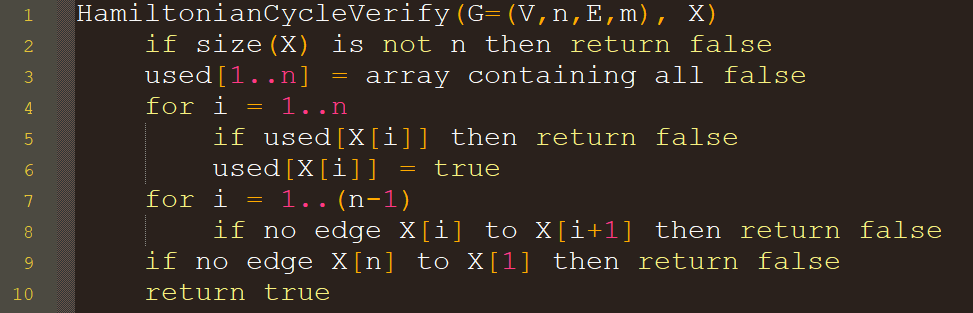 A certificate X consists of an array of node names (1…n), which might represent a Hamiltonian cycle
So, Hamiltonian Cycle is in NP
16
How are P and NP related?
Million dollar question. We think not.
17
Polynomial transformations
A subclass of poly-time reductions
commonly used for NP-completeness and impossibility results
18
Polynomial transformations
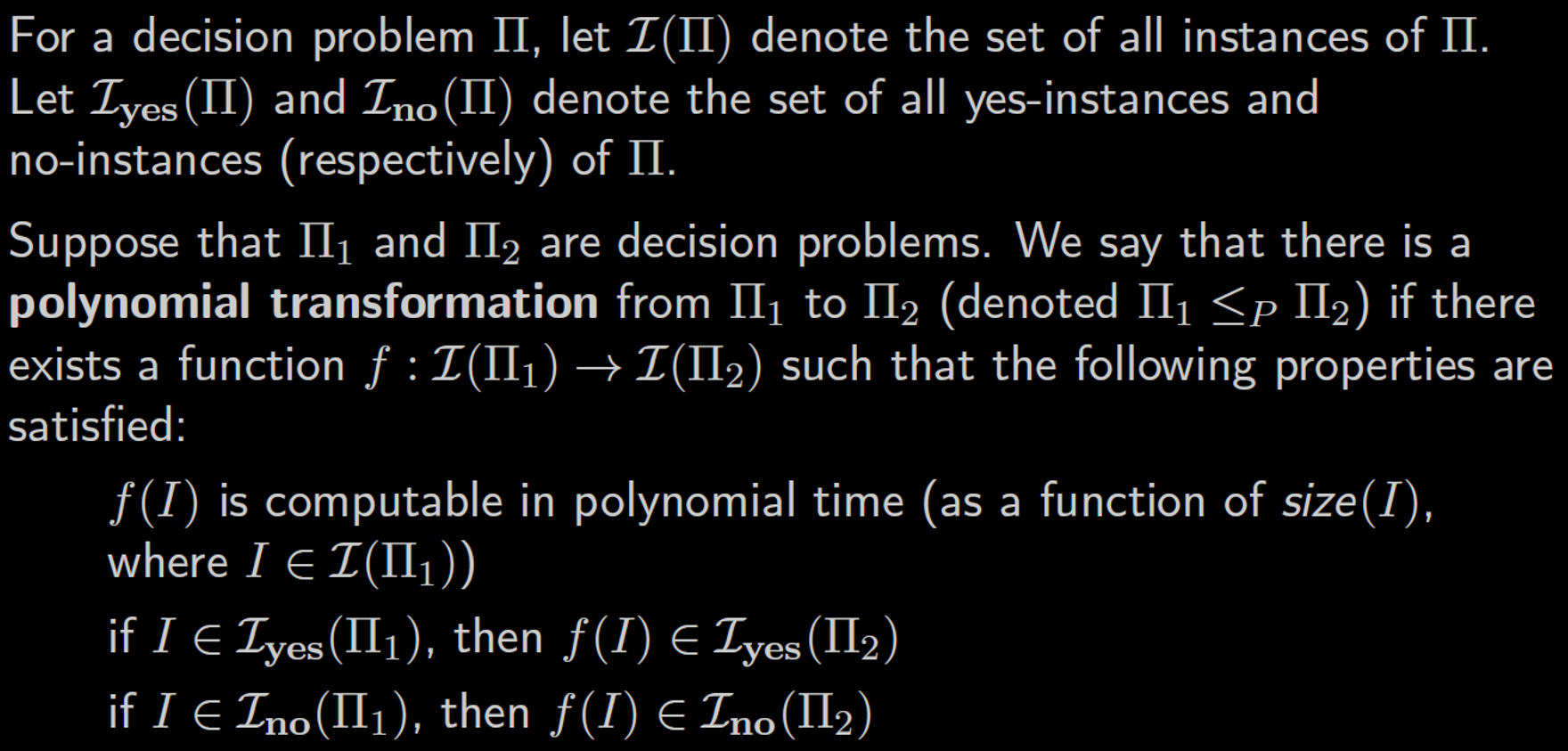 19
Polynomial transformations (cont.)
Also known as Karp reductions and many-one reductions
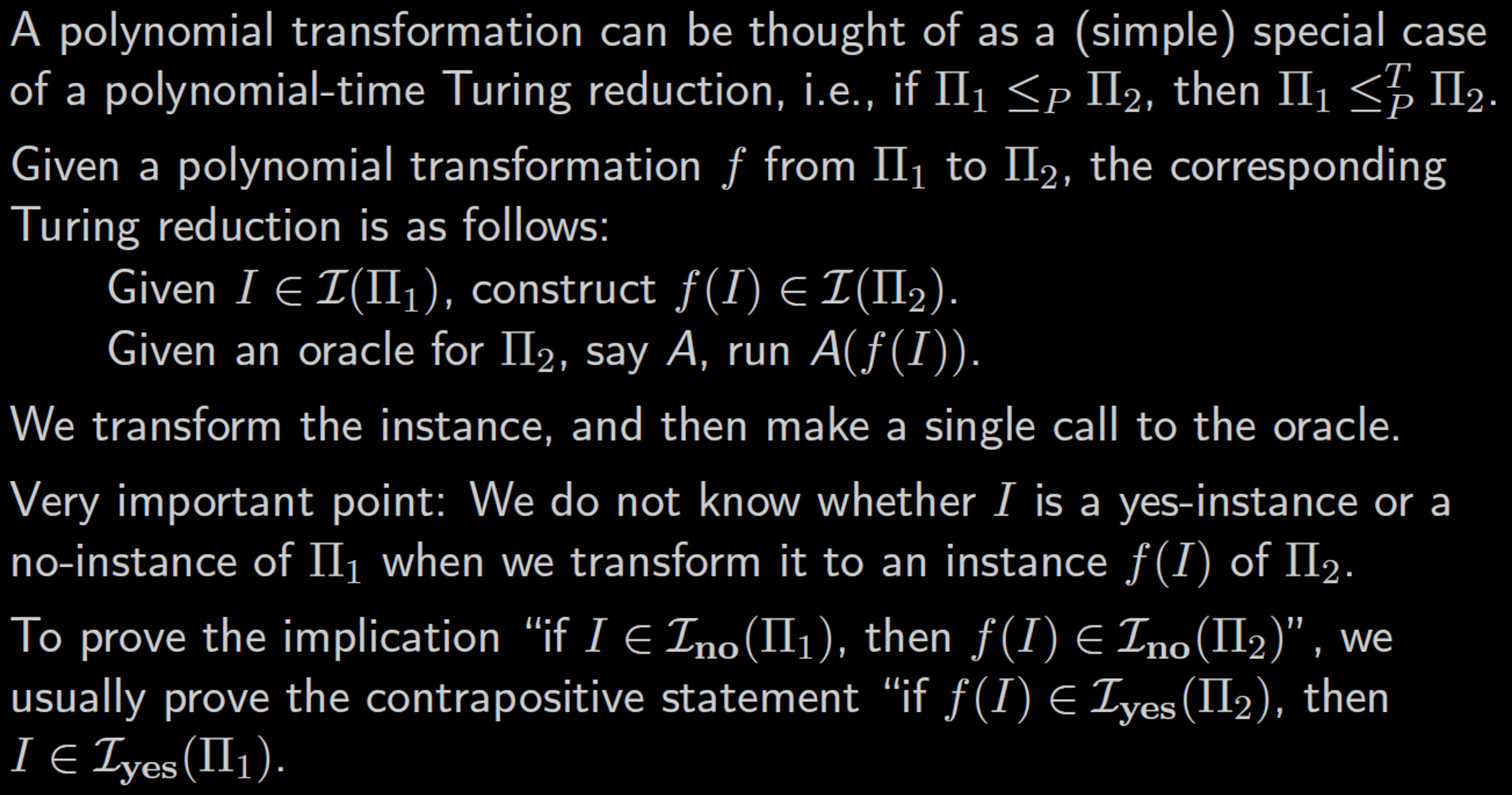 We saw one instance where a contrapositive was easier to prove when we discussed Hamiltonian cycles
The contrapositive can help when it is hard to precisely characterize certificates for no-instances(or when such certificates don’t prove much)
20
Summarizingthe More convenient definition
This property justifies correctness for the following genericpoly-time Karp reduction:

P1toP2KarpReduction(I)
  fI = f(I)
  return OracleForP2(fI)
21
Example polynomial transformation
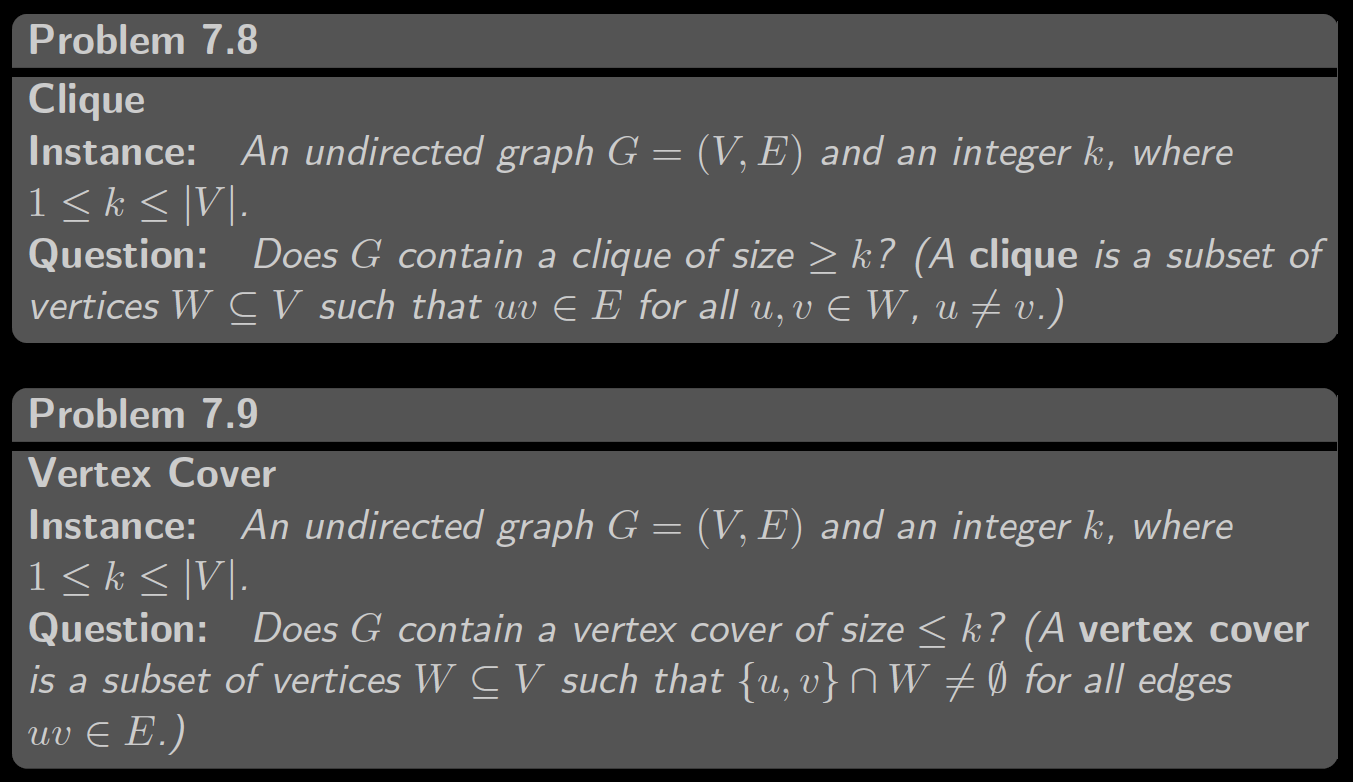 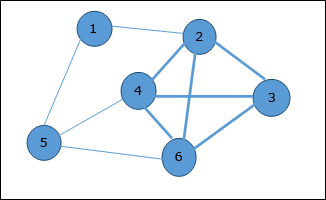 4-clique
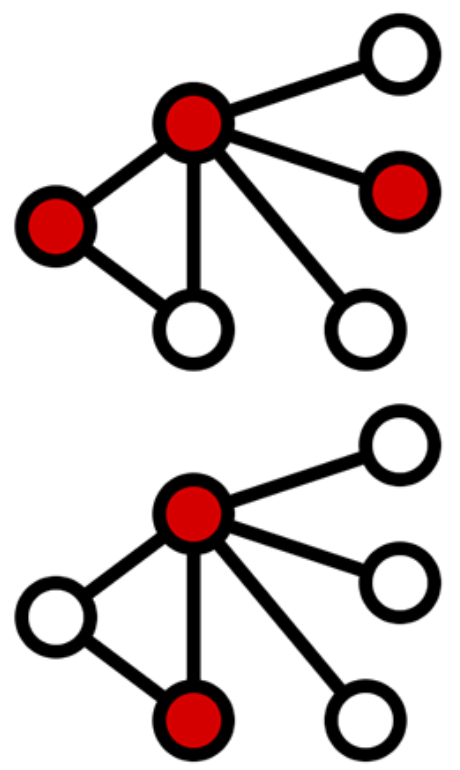 3-vertex cover
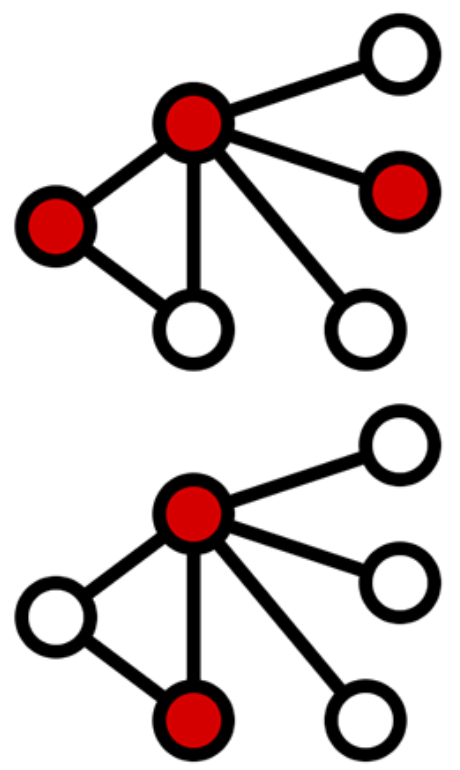 2-vertex cover
22
23
Proving this is a Polynomial transformation
First let’s show this
24
Complexity of the transformation
25
Proving this is a Polynomial transformation
26
27
Proving this is a Polynomial transformation
28
So, we have demonstrated a polynomial transformation from CLIQUE to VERTEX-COVER
29